Методика решения задач «Основные макроэкономические показатели»
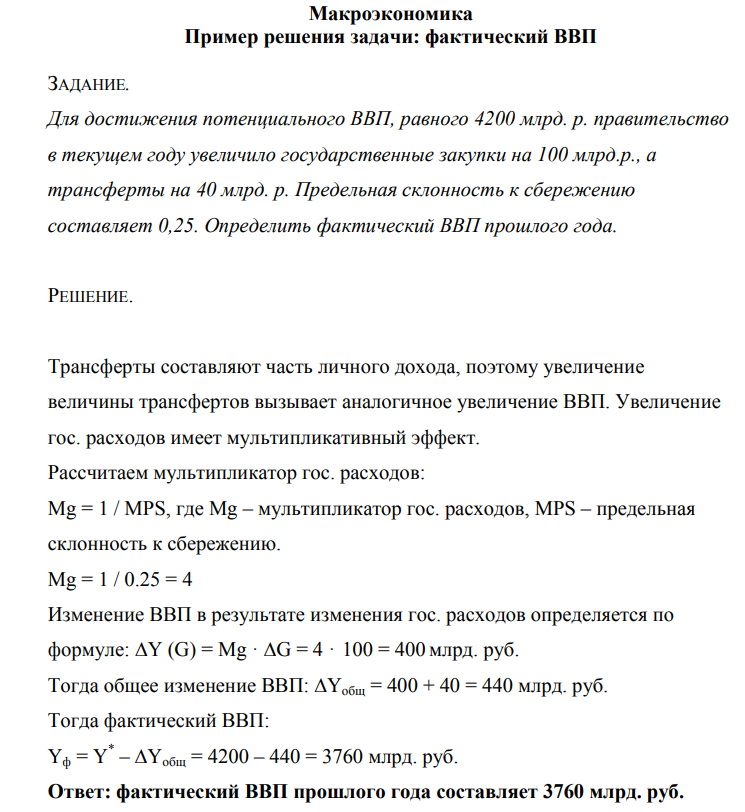 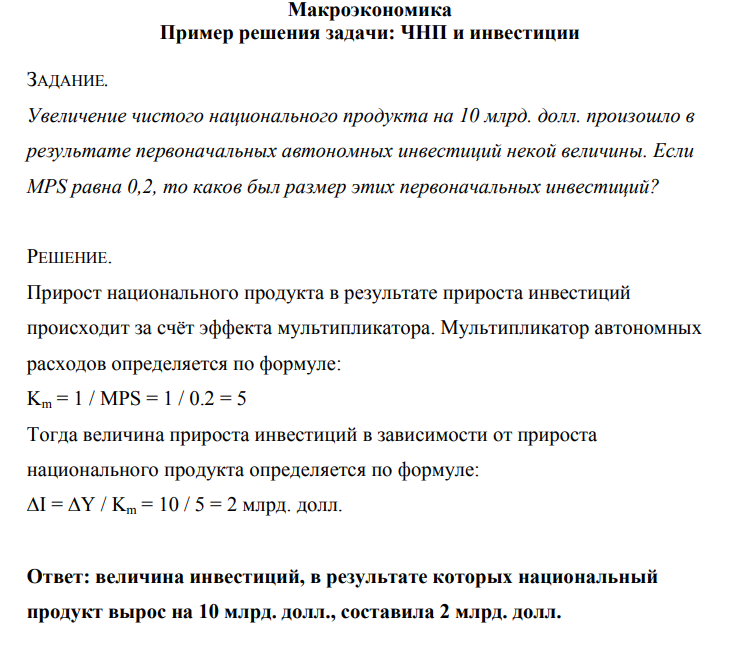 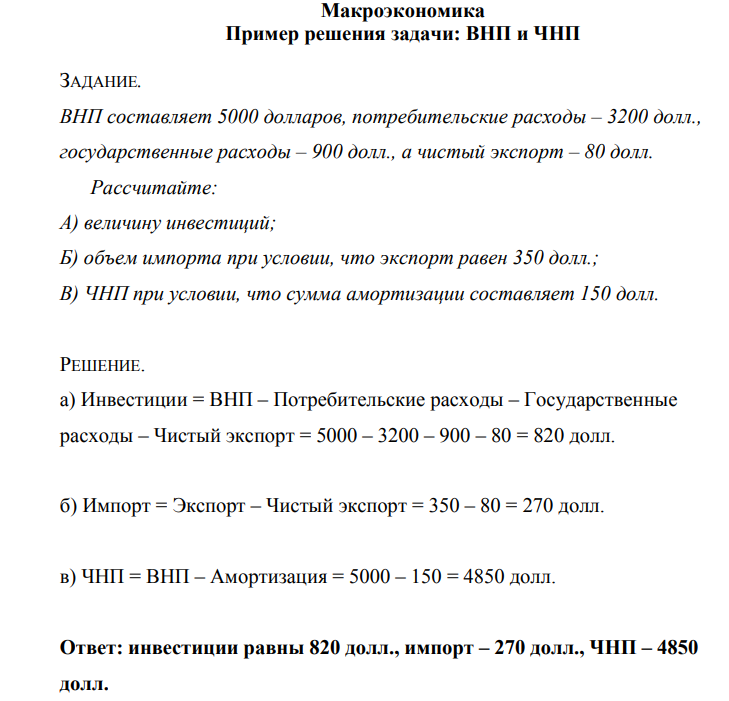 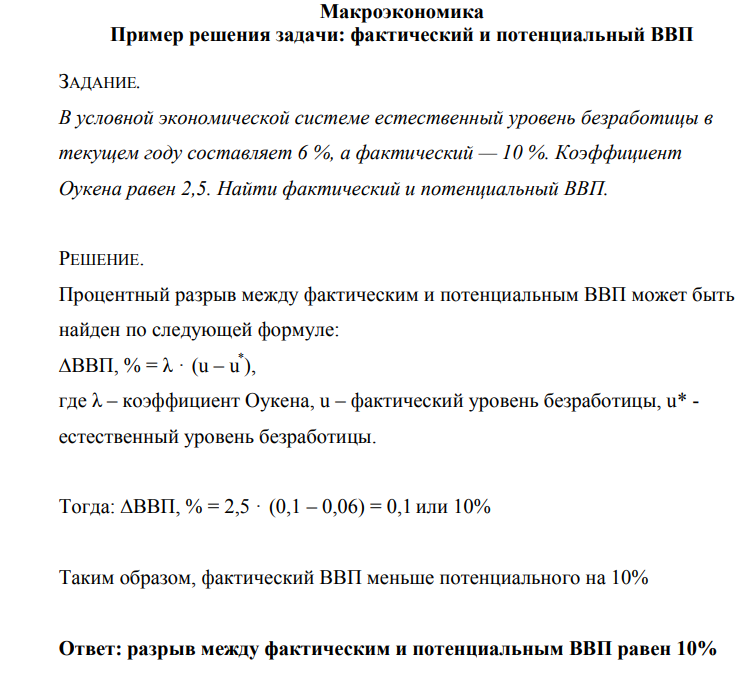 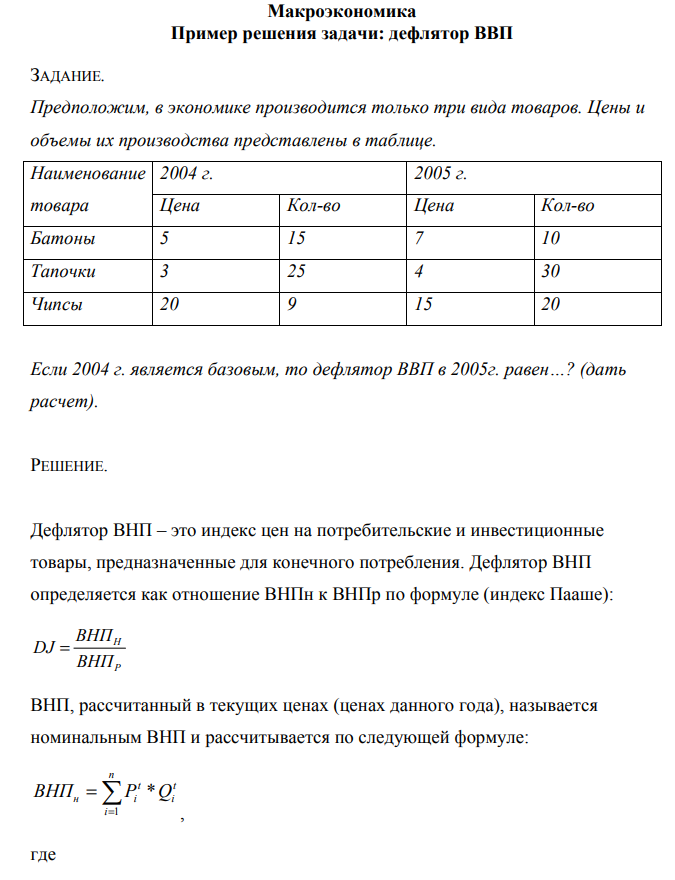 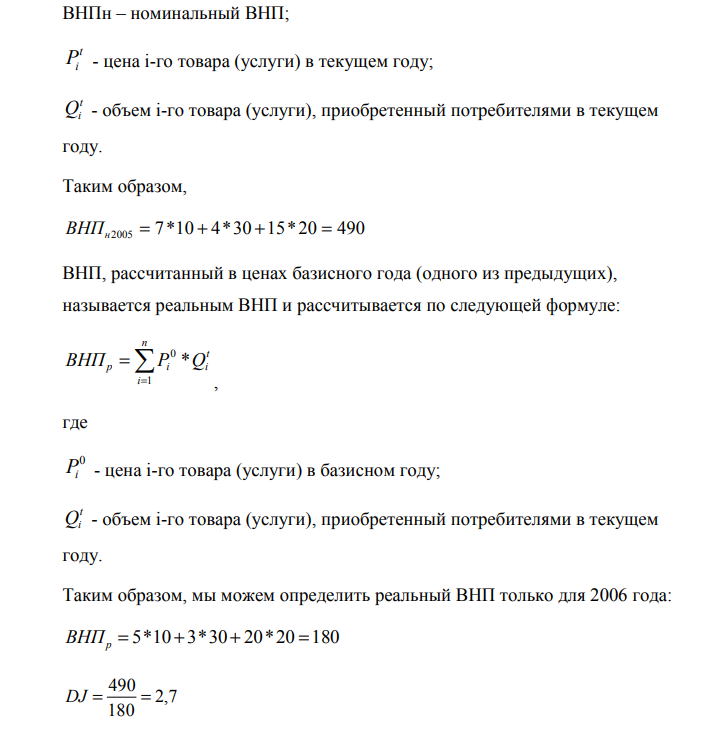 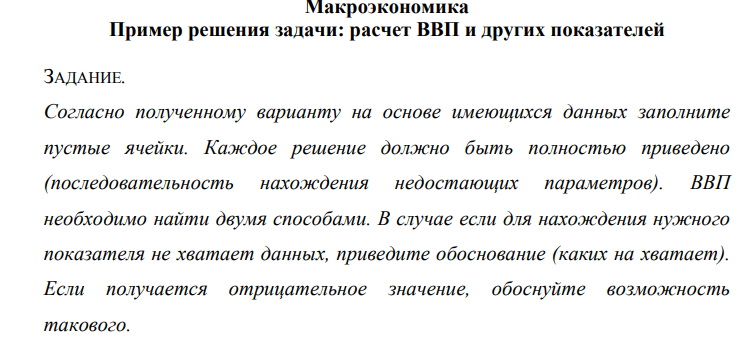 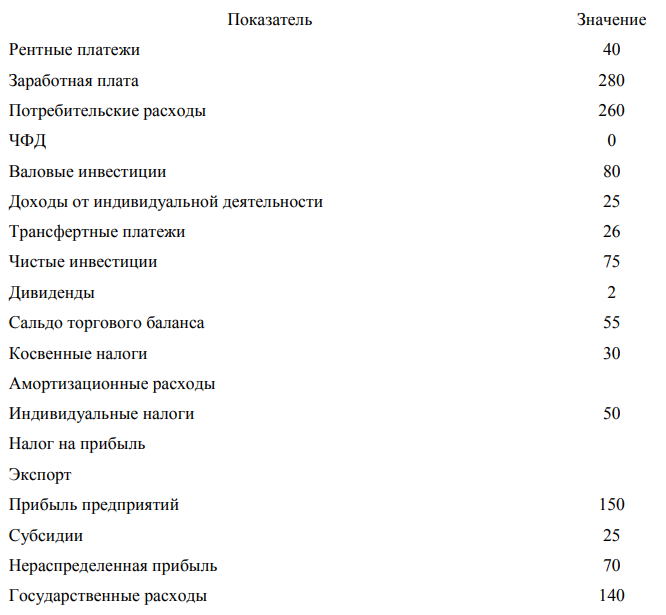 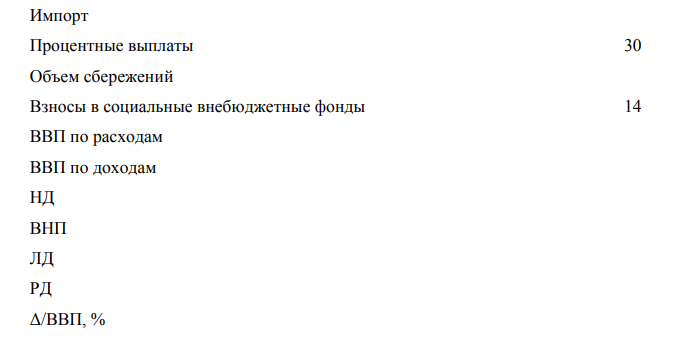 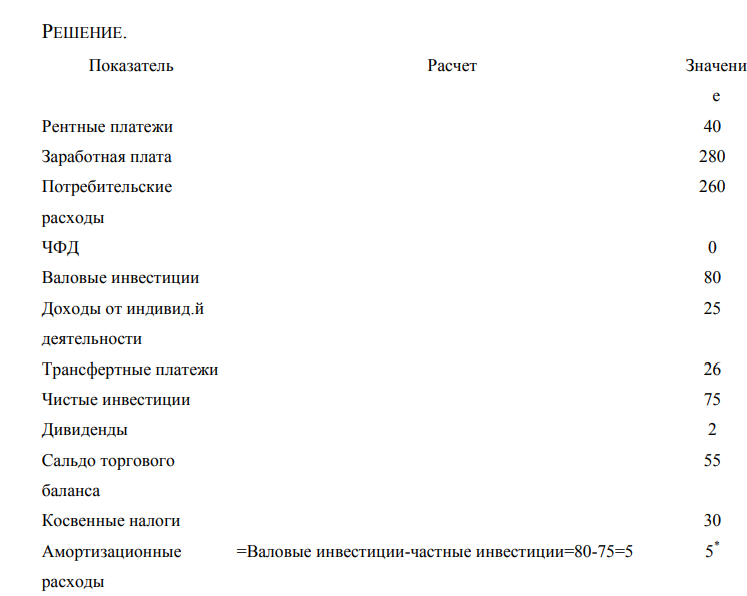 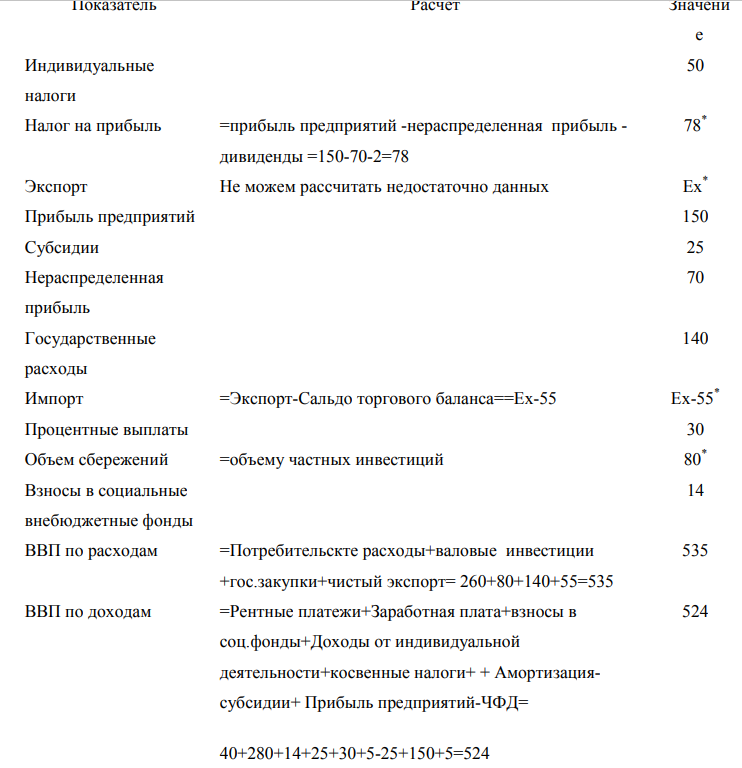 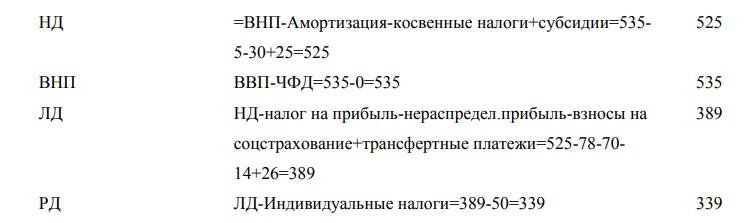 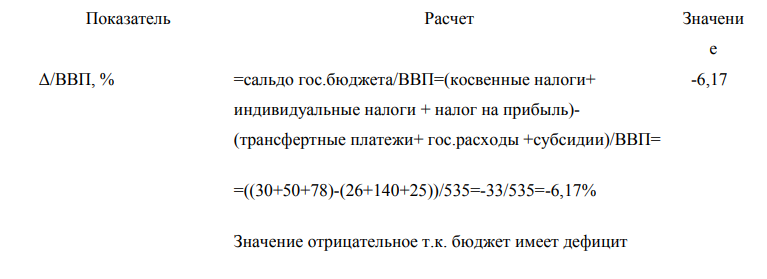